MicNova
ATD-B-TO Presentation
8/14/19
Sandy Caster – Part 2 of 4
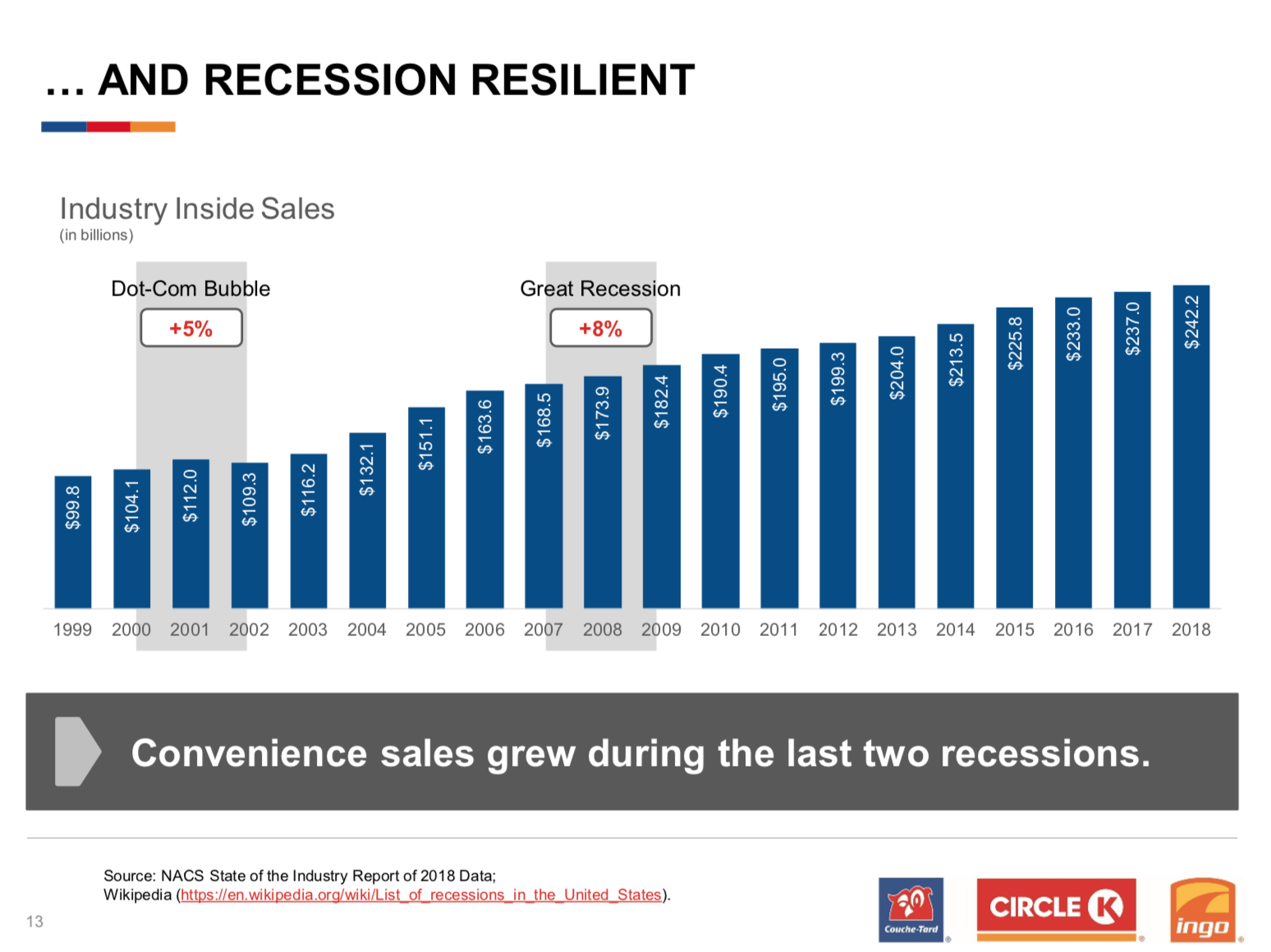 Growth
FY19

 332